个人述职岗位竞聘报告
适用于个人简历/述职报告岗位竞聘
CSASAADAstudio sales template, a more beautiful template please magic rainMagic rain studio sales template, a moreMagic rain studioCSASAADAstudio sales template, a more beautiful template please magic rainMagic rain studio sales template, a moreMagic rain studio
竞聘岗位：设计师
目录
CONTENTS
01
02
关于我自己
岗位认知
Magic rain studio sales template
Magic rain studio sales template
03
04
未来规划
胜任能力
Magic rain studio sales template
Magic rain studio sales template
01
关于我自己
（个人的基本情况）
Magic rain studio sales template, a more beautiful template please magic rainMagic rain，Magic rain studio sales template, a more beautiful template please magic rainMagic rain
关于我自己--基本信息
Click here to edit the content you want to recommend that you use the
学      历：大学本科
毕业院校：华中师范大学
专      业：某某学院某某专业
籍      贯：湖北省黄冈市
通讯地址：武汉市华中师范大学
电      话：13912345678
自我评价：
我是一个爱学习、有计划、乐观向上、兴趣广泛的人，拥有较强的组织能力和适应能力、并具有较强的管理策划与组织管理协调能力
关于我自己--个人经历
Click here to edit the content you want to recommend that you use the
用途一
用途二
用途四
用途三
您的内容打在这里，或者通过复制您的文本后在此框中选择粘贴，并选择只保留文字，您的内容打在这里或者粘贴，您的内容打在这里
您的内容打在这里，或者通过复制您的文本后在此框中选择粘贴，并选择只保留文字，您的内容打在这里或者粘贴，您的内容打在这里
您的内容打在这里，或者通过复制您的文本后在此框中选择粘贴，并选择只保留文字，您的内容打在这里或者粘贴，您的内容打在这里
您的内容打在这里，或者通过复制您的文本后在此框中选择粘贴，并选择只保留文字，您的内容打在这里或者粘贴，您的内容打在这里
关于我自己--个人荣誉
Click here to edit the content you want to recommend that you use the
荣获“国家奖学金”
2012年
荣获校级”社会活动积极分子”
2013年
荣获“某某奖学金”
2014年
荣获校级”优秀共青团干部”
2015年
2016年
荣获校级”优秀学生干部
荣获院级”优秀共产党员”
2017年
关于我自己--自我分析
Click here to edit the content you want to recommend that you use the
我能做什么？
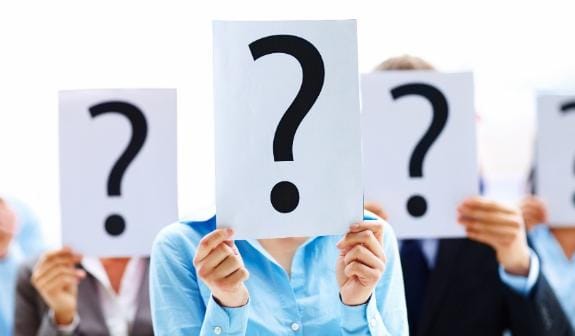 有良好的创新思维和沟通能力，对色彩、构图等元素触觉敏锐，创造力强；有创新精神，保证工作质量
具有较强的艺术触觉及审美水平，喜欢设计，兴趣爱好广泛，能很快接受新鲜事物
有良好的团队合作精神和高度的责任感，理解力强，有上进心，热爱学习，具有吃苦耐劳的精神，能够承受压力
02
岗位认知
（对工作的一种认识）
Magic rain studio sales template, a more beautiful template please magic rainMagic rain，Magic rain studio sales template, a more beautiful template please magic rainMagic rain
岗位认知--岗位性质
Click here to edit the content you want to recommend that you use the
性质一
性质三
性质五
性质七
性质六
性质四
性质二
您的内容打在这里，或者通过复制您的文本后在此框中选择粘贴，并选择只保留文字，您的内容打在这里或者粘贴
您的内容打在这里，或者通过复制您的文本后在此框中选择粘贴，并选择只保留文字，您的内容打在这里或者粘贴
您的内容打在这里，或者通过复制您的文本后在此框中选择粘贴，并选择只保留文字，您的内容打在这里或者粘贴
您的内容打在这里，或者通过复制您的文本后在此框中选择粘贴，并选择只保留文字，您的内容打在这里或者粘贴
您的内容打在这里，或者通过复制您的文本后在此框中选择粘贴，并选择只保留文字，您的内容打在这里或者粘贴
您的内容打在这里，或者通过复制您的文本后在此框中选择粘贴，并选择只保留文字，您的内容打在这里或者粘贴
您的内容打在这里，或者通过复制您的文本后在此框中选择粘贴，并选择只保留文字，您的内容打在这里或者粘贴
1
3
5
7
2
4
6
岗位认知--知识技能
Click here to edit the content you want to recommend that you use the
添加文章标题
添加文章标题
添加文章标题
添加文章标题
Magic rain studio sales template, a more beautiful template please magic rainMagic rain
Magic rain studio sales template, a more beautiful template please magic rainMagic rain
Magic rain studio sales template, a more beautiful template please magic rainMagic rain
Magic rain studio sales template, a more beautiful template please magic rainMagic rain
岗位认知--解决问题
Click here to edit the content you want to recommend that you use the
添加标题
添加标题
添加标题
添加标题
添加标题
添加标题
您的内容打在这里，或者通过复制您的文本后，在此框中选择粘贴，并选择只保留文字；您的内容打在这里
您的内容打在这里，或者通过复制您的文本后，在此框中选择粘贴，并选择只保留文字；您的内容打在这里
您的内容打在这里，或者通过复制您的文本后，在此框中选择粘贴，并选择只保留文字；您的内容打在这里
您的内容打在这里，或者通过复制您的文本后，在此框中选择粘贴，并选择只保留文字；您的内容打在这里
您的内容打在这里，或者通过复制您的文本后，在此框中选择粘贴，并选择只保留文字；您的内容打在这里
您的内容打在这里，或者通过复制您的文本后，在此框中选择粘贴，并选择只保留文字；您的内容打在这里
点击添加标题
岗位认知--责任与义务
Click here to edit the content you want to recommend that you use the
添加文章标题
添加文章标题
添加文章标题
添加文章标题
Magic rain studio sales template, a more beautiful template please magic
Magic rain studio sales template, a more beautiful template please magic
Magic rain studio sales template, a more beautiful template please magic
Magic rain studio sales template, a more beautiful template please magic
岗位认知--责任与义务
Click here to edit the content you want to recommend that you use the
添加文章标题
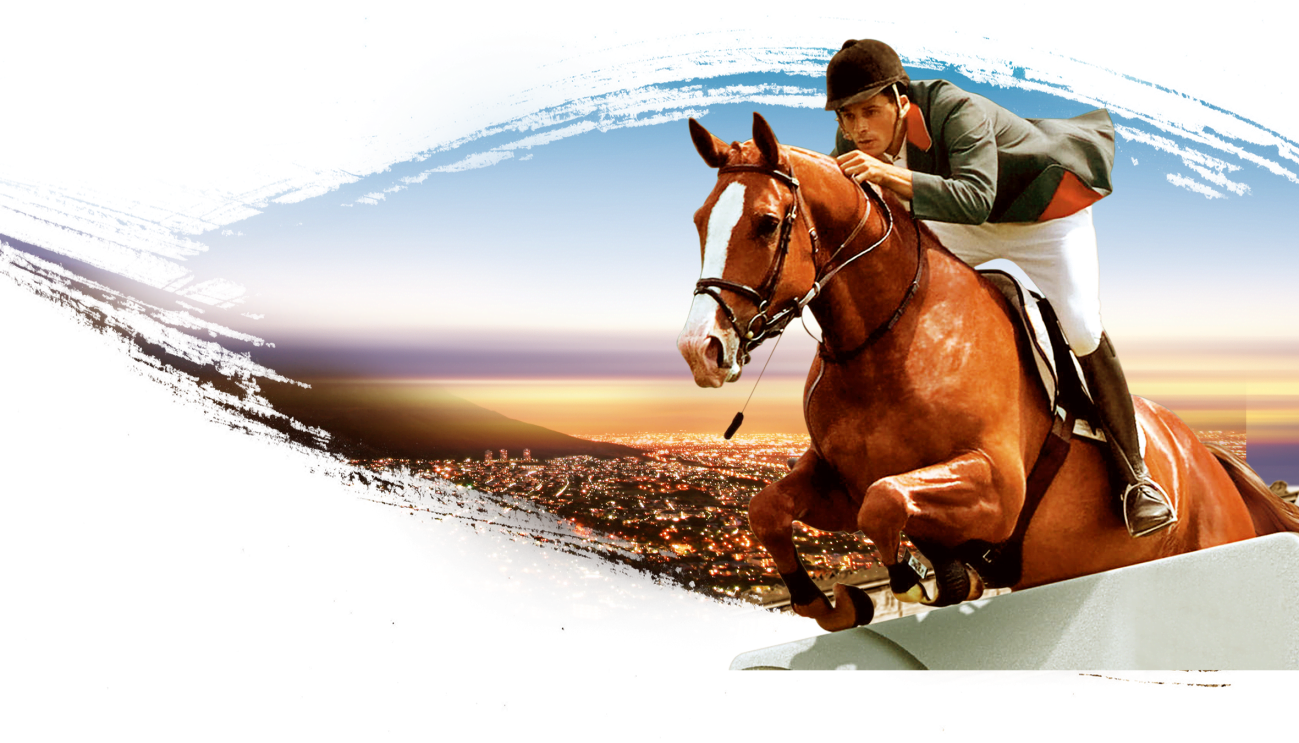 Magic rain studio sales template, a more beautiful template please magic rainMagic rain，Magic rain studio sales template, a more beautiful template please magic rainMagic rain
添加文章标题
Magic rain studio sales template, a more beautiful template please magic rainMagic rain，Magic rain studio sales template, a more beautiful template please magic rainMagic rain
添加文章标题
Magic rain studio sales template, a more beautiful template please magic rainMagic rain，Magic rain studio sales template, a more beautiful template please magic rainMagic rain，
03
胜任能力
（对自我能力的剖析）
Magic rain studio sales template, a more beautiful template please magic rainMagic rain，Magic rain studio sales template, a more beautiful template please magic rainMagic rain
胜任能力--核心竞争力
Click here to edit the content you want to recommend that you use the
Text your title
Text your title
Text your title
Text your title
Text your title
Text your title
Text your title
We are specialized in the design industry, enter your important content, the less the better
We are specialized in the design industry, enter your important content, the less the better
We are specialized in the design industry, enter your important content, the less the better
We are specialized in the design industry, enter your important content, the less the better
We are specialized in the design industry, enter your important content, the less the better
We are specialized in the design industry, enter your important content, the less the better
We are specialized in the design industry, enter your important content, the less the better
01
03
05
07
02
04
06
胜任能力--领导力
Click here to edit the content you want to recommend that you use the
用途一
用途二
用途四
用途三
您的内容打在这里，或者通过复制您的文本后在此框中选择粘贴，并选择只保留文字，您的内容打在这里或者粘贴，您的内容打在这里
您的内容打在这里，或者通过复制您的文本后在此框中选择粘贴，并选择只保留文字，您的内容打在这里或者粘贴，您的内容打在这里
您的内容打在这里，或者通过复制您的文本后在此框中选择粘贴，并选择只保留文字，您的内容打在这里或者粘贴，您的内容打在这里
您的内容打在这里，或者通过复制您的文本后在此框中选择粘贴，并选择只保留文字，您的内容打在这里或者粘贴，您的内容打在这里
添加标题
胜任能力--团队合作
Click here to edit the content you want to recommend that you use the
地点一
地点二
地点三
您的内容打在这里，或者通过复制您的文本后在此框中选择粘贴，并选择只保留
您的内容打在这里，或者通过复制您的文本后在此框中选择粘贴，并选择只保留
您的内容打在这里，或者通过复制您的文本后在此框中选择粘贴，并选择只保留
地点四
地点五
您的内容打在这里，或者通过复制您的文本后在此框中选择粘贴，并选择只保留
您的内容打在这里，或者通过复制您的文本后在此框中选择粘贴，并选择只保留
胜任能力—掌握技能
Click here to edit the content you want to recommend that you use the
服务项目一
服务项目二
服务项目三
服务项目四
您的内容打在这里，或者通过复制您的文本后，在此框中选择粘贴并选择只保留文字，您的内容打在这里或者粘贴，您的内容
您的内容打在这里，或者通过复制您的文本后，在此框中选择粘贴并选择只保留文字，您的内容打在这里或者粘贴，您的内容
您的内容打在这里，或者通过复制您的文本后，在此框中选择粘贴并选择只保留文字，您的内容打在这里或者粘贴，您的内容
您的内容打在这里，或者通过复制您的文本后，在此框中选择粘贴并选择只保留文字，您的内容打在这里或者粘贴，您的内容
胜任能力--创新能力
Click here to edit the content you want to recommend that you use the
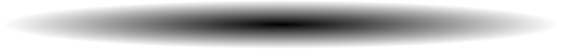 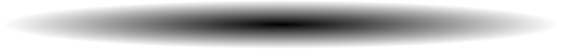 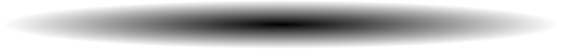 01
02
03
可行性分析一
可行性分析二
可行性分析三
您的内容打在这里，或者通过复制您的文本后在此框中选择粘贴，并选择只保留文字，您的内容打在这里或者粘贴，您的内容打在这里，您的内容打在这里，或者通过复制您的文本后在此框中
您的内容打在这里，或者通过复制您的文本后在此框中选择粘贴，并选择只保留文字，您的内容打在这里或者粘贴，您的内容打在这里，您的内容打在这里，或者通过复制您的文本后在此框中
您的内容打在这里，或者通过复制您的文本后在此框中选择粘贴，并选择只保留文字，您的内容打在这里或者粘贴，您的内容打在这里，您的内容打在这里，或者通过复制您的文本后在此框中
胜任能力--创新能力
Click here to edit the content you want to recommend that you use the
融资计划一
融资计划二
您的内容打在这里，或者通过复制您的文本后，在此框中选择粘贴，并选择只保留文字，您的内容打在这里或者粘贴
您的内容打在这里，或者通过复制您的文本后，在此框中选择粘贴，并选择只保留文字，您的内容打在这里或者粘贴
融资计划三
融资计划四
您的内容打在这里，或者通过复制您的文本后，在此框中选择粘贴，并选择只保留文字，您的内容打在这里或者粘贴
您的内容打在这里，或者通过复制您的文本后，在此框中选择粘贴，并选择只保留文字，您的内容打在这里或者粘贴
04
未来规划
（对自我能力的剖析）
Magic rain studio sales template, a more beautiful template please magic rainMagic rain，Magic rain studio sales template, a more beautiful template please magic rainMagic rain
未来规划--工作目标
Click here to edit the content you want to recommend that you use the
添加文章标题
添加文章标题
添加文章标题
添加文章标题
1
Magic rain studio sales template, a more beautiful template please magic rainMagic rain
Magic rain studio sales template, a more beautiful template please magic rainMagic rain
Magic rain studio sales template, a more beautiful template please magic rainMagic rain
Magic rain studio sales template, a more beautiful template please magic rainMagic rain
2
3
4
未来规划--短期目标
Click here to edit the content you want to recommend that you use the
添加文章标题
添加文章标题
添加文章标题
添加文章标题
1
Magic rain studio sales template, a more beautiful template please magic rainMagic rain
Magic rain studio sales template, a more beautiful template please magic rainMagic rain
Magic rain studio sales template, a more beautiful template please magic rainMagic rain
Magic rain studio sales template, a more beautiful template please magic rainMagic rain
2
1
2
3
4
3
添加标题
4
未来规划--长远目标
Click here to edit the content you want to recommend that you use the
分析数据一
分析数据二
VS
您的内容打在这里，或者通过复制您的文本后，在此框中选择粘贴，并选择只保留文字。您的内容打在这里，或者通过复制您的文本后，在此框中选择粘贴，并选择只保留文字，您的内容打在
您的内容打在这里，或者通过复制您的文本后，在此框中选择粘贴，并选择只保留文字。您的内容打在这里，或者通过复制您的文本后，在此框中选择粘贴，并选择只保留文字，您的内容打在
对比数据一：600万
对比数据一：600万
对比数据二：800万
对比数据二：800万
对比数据三：760万
对比数据三：760万
对比数据四：550万
对比数据四：550万
未来规划--个人总结
Click here to edit the content you want to recommend that you use the
添加标题
添加标题
您的内容打在这里，或者通过复制您的文本后，在此框中选择粘贴，并选择只保留文字；您的内容您的内容打在这里，或者通过复制您的文本后
您的内容打在这里，或者通过复制您的文本后，在此框中选择粘贴，并选择只保留文字；您的内容您的内容打在这里，或者通过复制您的文本后
添加标题
添加标题
您的内容打在这里，或者通过复制您的文本后，在此框中选择粘贴，并选择只保留文字；您的内容您的内容打在这里，或者通过复制您的文本后
您的内容打在这里，或者通过复制您的文本后，在此框中选择粘贴，并选择只保留文字；您的内容您的内容打在这里，或者通过复制您的文本后
添加标题
添加标题
您的内容打在这里，或者通过复制您的文本后，在此框中选择粘贴，并选择只保留文字；您的内容您的内容打在这里，或者通过复制您的文本后
您的内容打在这里，或者通过复制您的文本后，在此框中选择粘贴，并选择只保留文字；您的内容您的内容打在这里，或者通过复制您的文本后
未来规划--个人总结
Click here to edit the content you want to recommend that you use the
添加标题
您的内容打在这里，或者通过您的内容打在这里，或者您的内容打在这里，
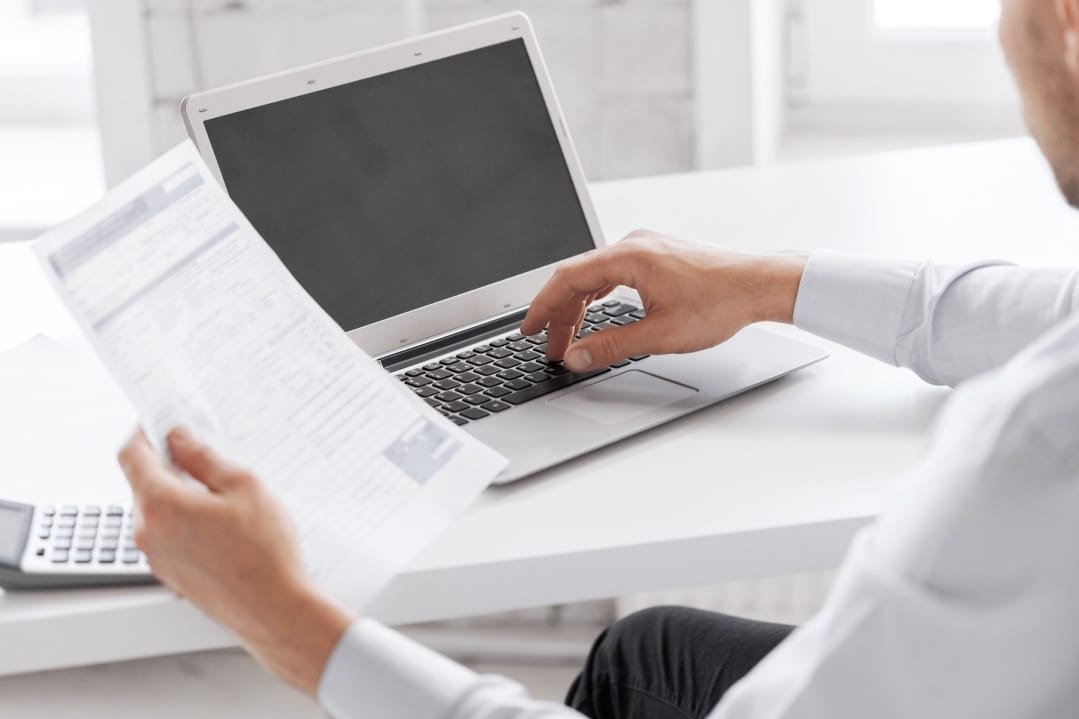 01
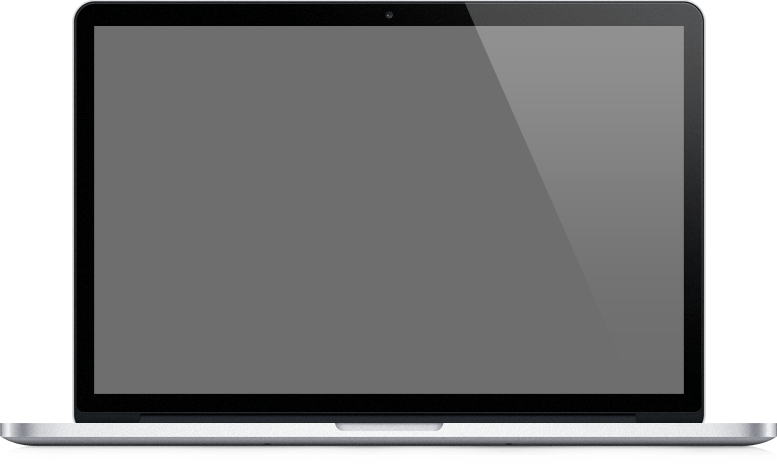 添加标题
您的内容打在这里，或者通过您的内容打在这里，或者您的内容打在这里，
02
添加标题
添加标题
您的内容打在这里，或者通过您的内容打在这里，或者您的内容打在这里，
您的内容打在这里，或者通过您的内容打在这里，或者您的内容打在这里，
03
04
未来规划--个人总结
Click here to edit the content you want to recommend that you use the
预算一
预算四
您的内容打在这里，或者通过复制您的文本后在此框中选择粘贴，并选择只保留您的内容打在这里
您的内容打在这里，或者通过复制您的文本后在此框中选择粘贴，并选择只保留您的内容打在这里
预算二
预算五
您的内容打在这里，或者通过复制您的文本后在此框中选择粘贴，并选择只保留您的内容打在这里
您的内容打在这里，或者通过复制您的文本后在此框中选择粘贴，并选择只保留您的内容打在这里
预算三
预算六
您的内容打在这里，或者通过复制您的文本后在此框中选择粘贴，并选择只保留您的内容打在这里
您的内容打在这里，或者通过复制您的文本后在此框中选择粘贴，并选择只保留您的内容打在这里
谢谢大家观看
适用于个人简历/述职报告岗位竞聘
CSASAADAstudio sales template, a more beautiful template please magic rainMagic rain studio sales template, a moreMagic rain studioCSASAADAstudio sales template, a more beautiful template please magic rainMagic rain studio sales template, a moreMagic rain studio
竞聘岗位：设计师